Matthew 5:14–16
14“You are the light of the world. A city set on a hill cannot be hidden. 15Nor do people light a lamp and put it under a basket, but on a stand, and it gives light to all in the house. 16In the same way, let your light shine before others, so that they may see your good works and give glory to your Father 
who is in heaven.
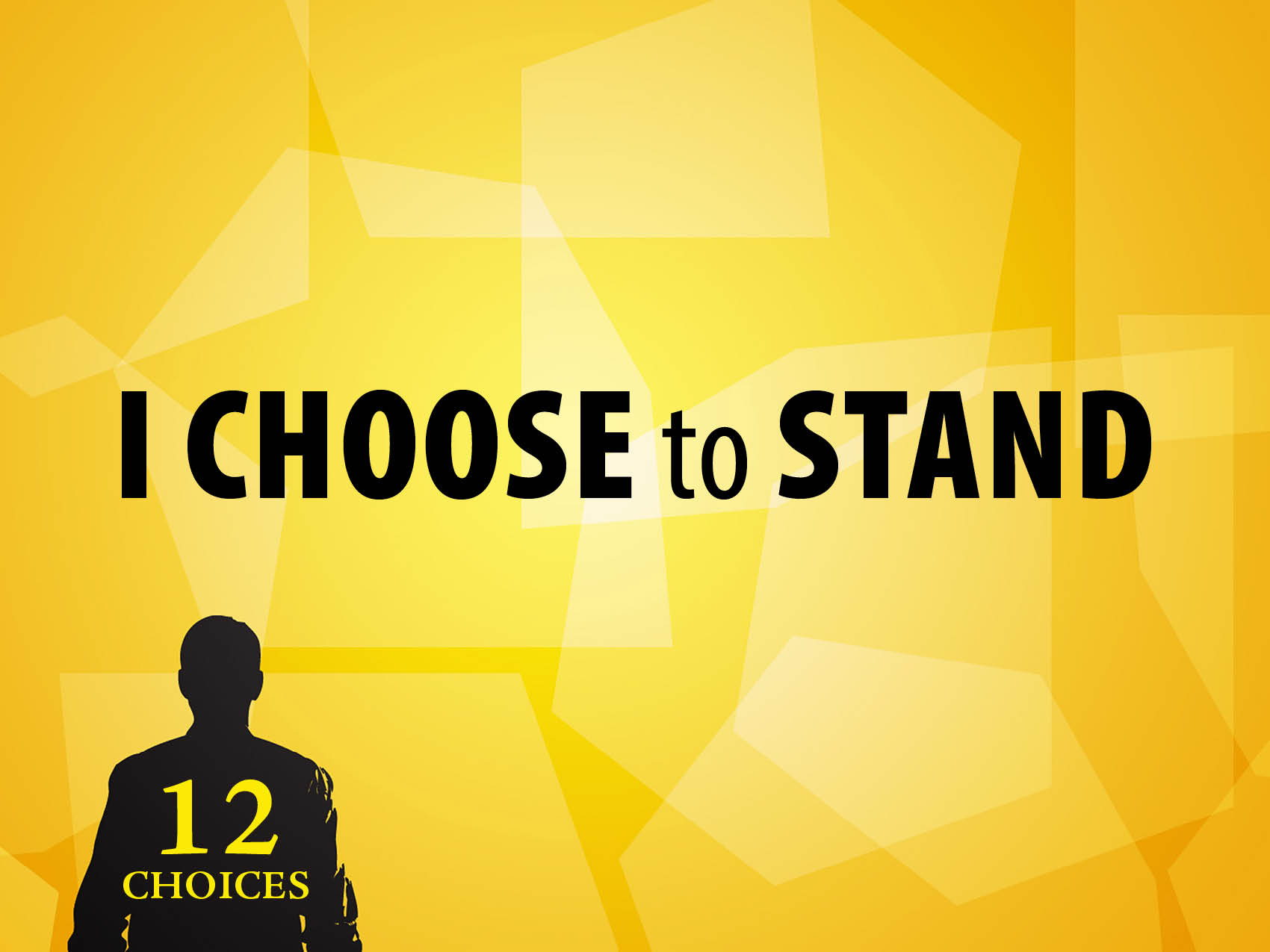 The Wake-Up Call
Matthew 26:31–35
Matthew 26–69–75
Romans 1:16
I choose to stand by…
Spreading my salt.
Shining my light.
Surrendering to His will.
Making the scriptures my standard.